BEZPIECZNI W SIECI
Dzień Bezpiecznego Internetu
Julia Zimna
Angelika Werner
kl. 3O3
06.02.2024
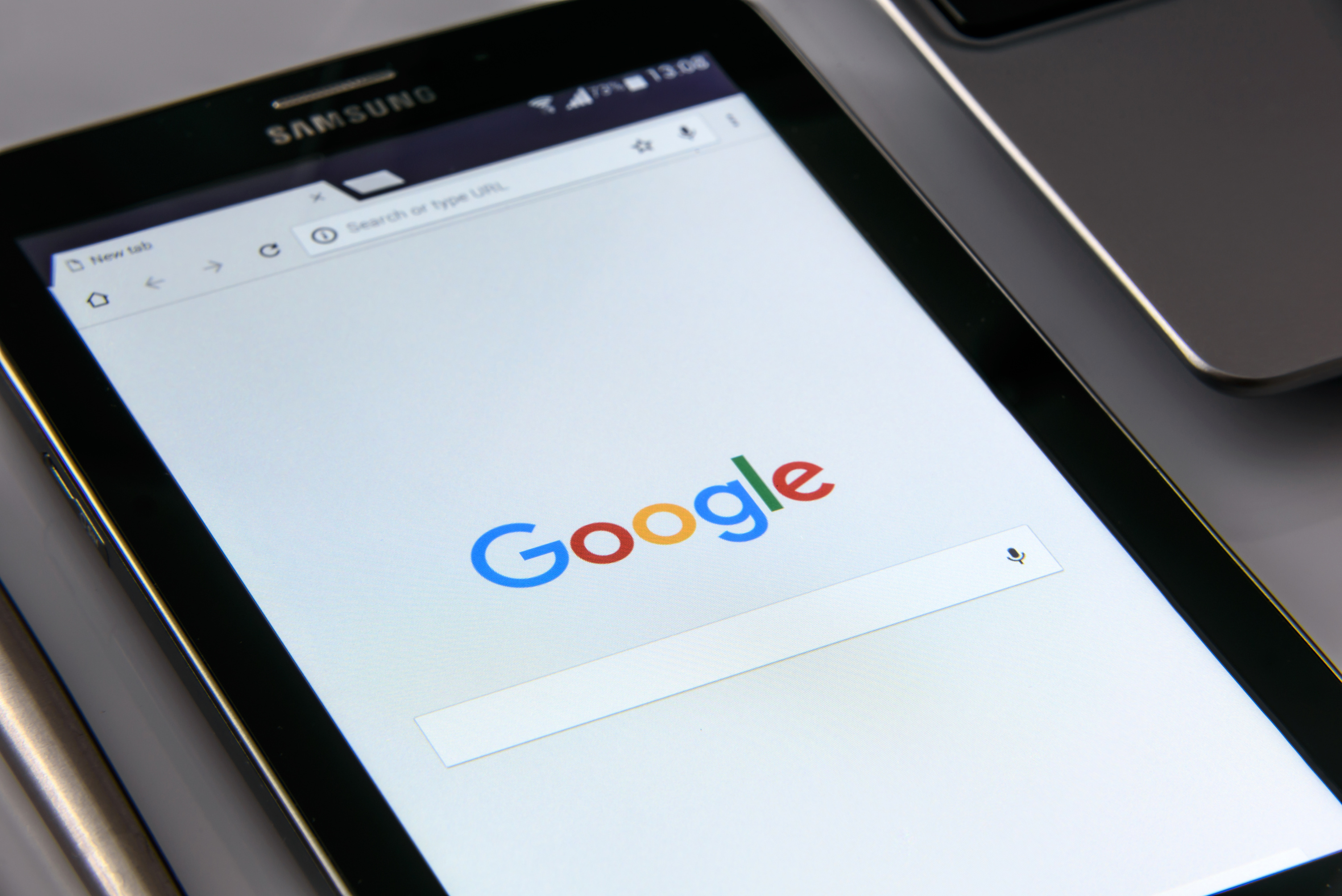 Cele prezentacji
mapa myśli  i historia początku Internetu 
Dwie strony Internetu- pozytywy i zalety
Przedstawienie popularnych zagrożeń w Internecie 
Zasada 3 kroków: myśl, rozważ, działaj 
Pro-life w Internecie- uzależnienia i złe nawyki
Przedstawienie bezpiecznych zasad działalności w Internecie
ciekawostki
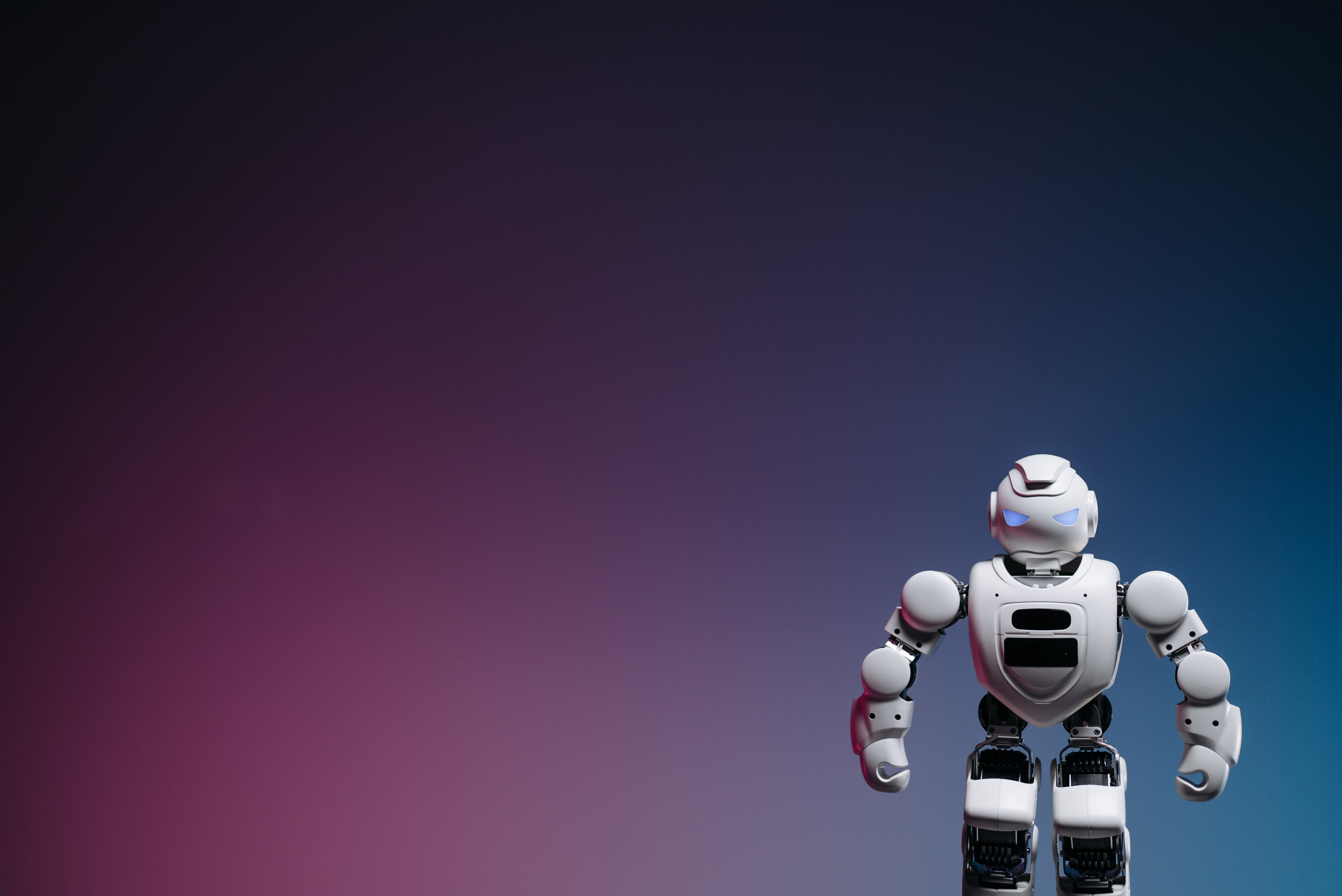 INTERNET BLIŻEJ NAS
HISTORIA INTERNETU
Historia Internetu
Początki Internetu sięgają aż... Zimnej Wojny
Wszystko zaczęło się od powstania ARPANET-u, czyli z ang. Advanced Research Project Agency. Jest to sieć oparta na rozproszonej architekturze i protokole TCP/IP. Jest bezpośrednim przodkiem Internetu
Do przełomowego odkrycia doszło dzięki polskiemu badaczowi. Paul Baran opracował funkcjonującym do dziś komutację pakietów. Metoda ma również swoją specjalną nazwę GORĄCY KARTOFEL.
Paul Baran 
ur.29.04.1926-zm 26.03.2011
Początki Internetu sięgają końca lat 60 XX wieku
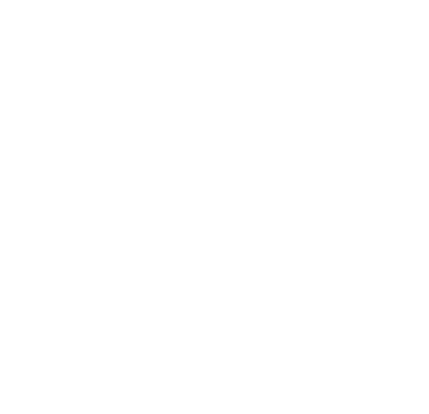 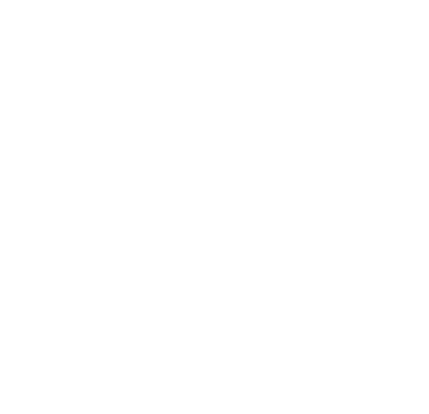 definicja  pochodzi od angielskiego słowa 
"Inter-network", która oznacza "między sieć"
INTERNET
ogólne pojęcie  Internetu to system połączeń między komputerami
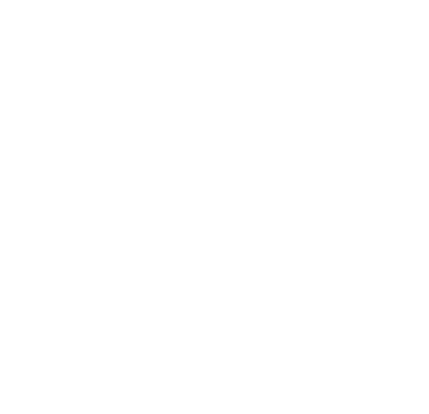 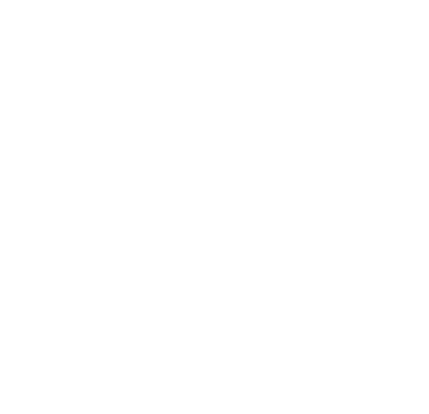 17.08.1991
Uruchomienie pierwszego połączenia Internetowego w Polsce
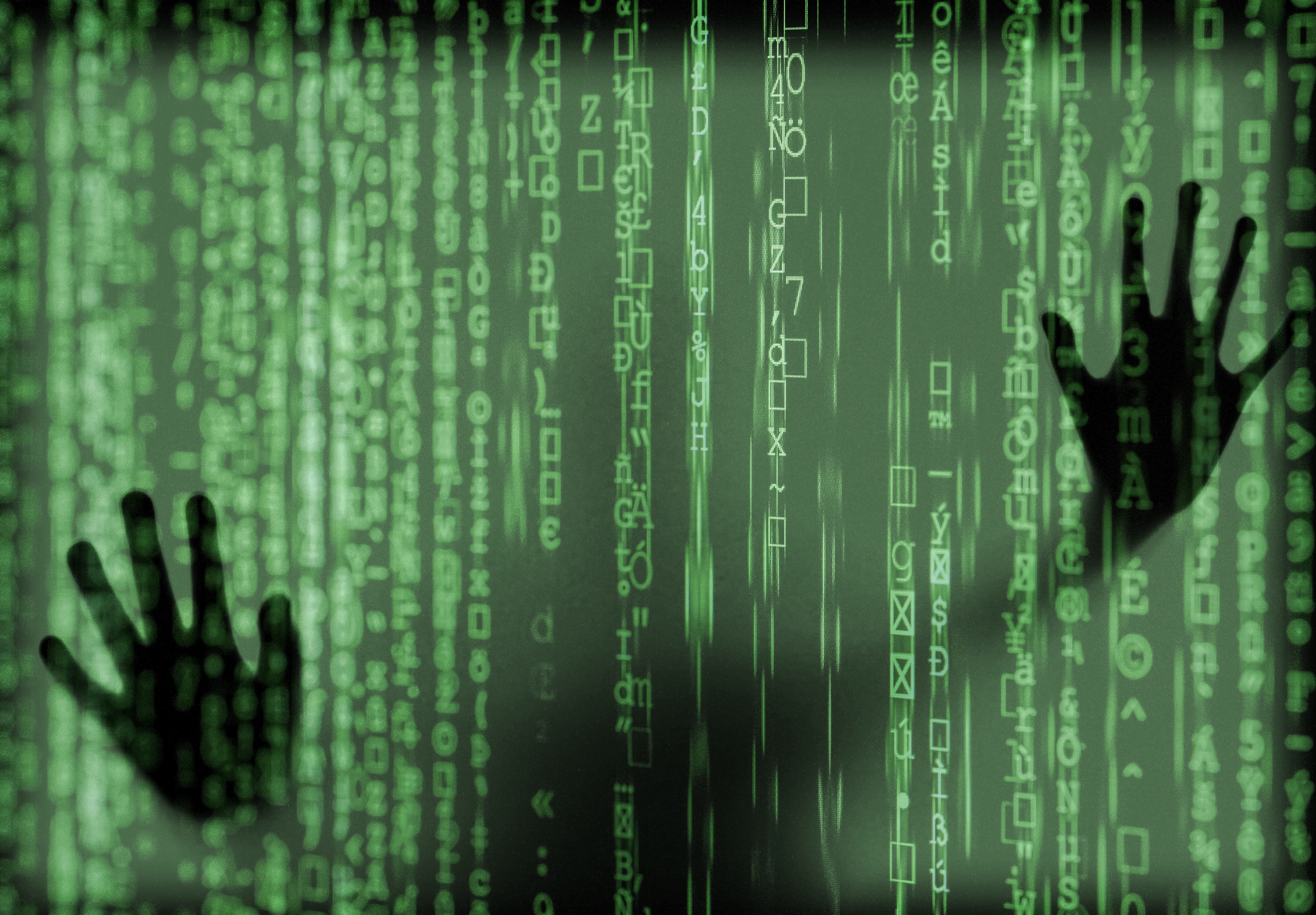 INTERNET-ODKRYCIE CZY “PUSZKA PANDORY”?
Dwie strony Internetu
Korzystając z Internetu należy zachować rozum, logiczne myślenie i przede wszystkim CZUJNOŚĆ. Nie wszystko co zostało napisane/wysłane/wstawione  musi być prawdą !
Zagrożenia w Internecie- jak sprawcy działają?
Metody sprawców są różne i zależą od kreatywności danego przestępcy. Kilka lat temu bardzo popularna metoda “na wnuczka” zbierała liczne żniwo ofiar oszustw. Teraz metoda ta ewoluowała i sięgnięto po technologie AI, czyli sztucznej inteligencji, która ma naśladować , naszą prawdziwą barwę głosu.
Ale czy tylko to jest zagrożeniem? Oczywiście, że NIE

Oto przykłady co może nas spotkać
TOP 10 NAJCZĘSTSZYCH CYBERZAGROŻEŃ
MALWARE- złośliwe oprogramowanie
SPAM- niechciana korespondencja
Kradzież tożsamości
Wyciek danych
Szpiegostwo
CRYPTOJACKING -kradzież kryptowalut
PHISHING- wyłudzanie poufnych informacji
Ataki na strony i aplikacje internetowe
BOTNET-y - sieć komputerów przejęta przez przestępców
ATAKI DDoS- blokowanie dostępu do usług poprzez sztuczne generowanie ruchu
TOP 3 NAJPOPULARNIEJSZE PRZESTĘPSTWA INTERNETOWE
A co jak wejdziemy głębiej...
poznajmy Dark Web i Deep Web
DEEP WEB
DARK WEB
“ciemna sieć” a szerzej mówiąc ukryta część zasobów Internetu, którą można przeglądać dzięki specjalnemu oprogramowaniu
z ang. hidden web. Pojęcie określa niewidzialną sieć, która nie jest indeksowana przez zwykłe przeglądarki. Dotarcie do tej części Internetu wymaga “podążania za hiperłączami”. Około 14 tysięcy stron należy do rosyjskiej ukrytej sieci
Dostęp do tej części Internetu jest dostępny dzięki sieci “Darknet” oraz specjalnej przeglądarki np. DuckDuckGo czy Tor
W Darkwebie znajdziemy głównie treści nielegalne. Są to różnego rodzaju treści pornograficzne, drastyczne, sadystyczne czy brutalne. Znajdziemy tam przedmioty pochodzące z przestępstw, płatnych zabójców, hackerów czy działalność polityczna działającą niezgodnie z prawem
W Deepweb znajdziemy głównie strony zablokowane dla robotów wyszukiwarek internetowych, bazy danych, dokumenty rządowe, DARK WEB, dostęp do bankowości internetowej i wiele innych.
TA CZĘŚĆ INTERNETU JEST NADZOROWANA PRZEZ WYDZIAŁ DO WALKI Z CYBERPRZESTĘPCZOŚCIĄ
źródło: https://resilia.pl/blog/dark-web-dark-web-darknet-informacje/
Dane dotyczące obrotu przedmiotami i materiałami w Darknecie
źródło: https://pl.wikipedia.org/wiki/Dark_web
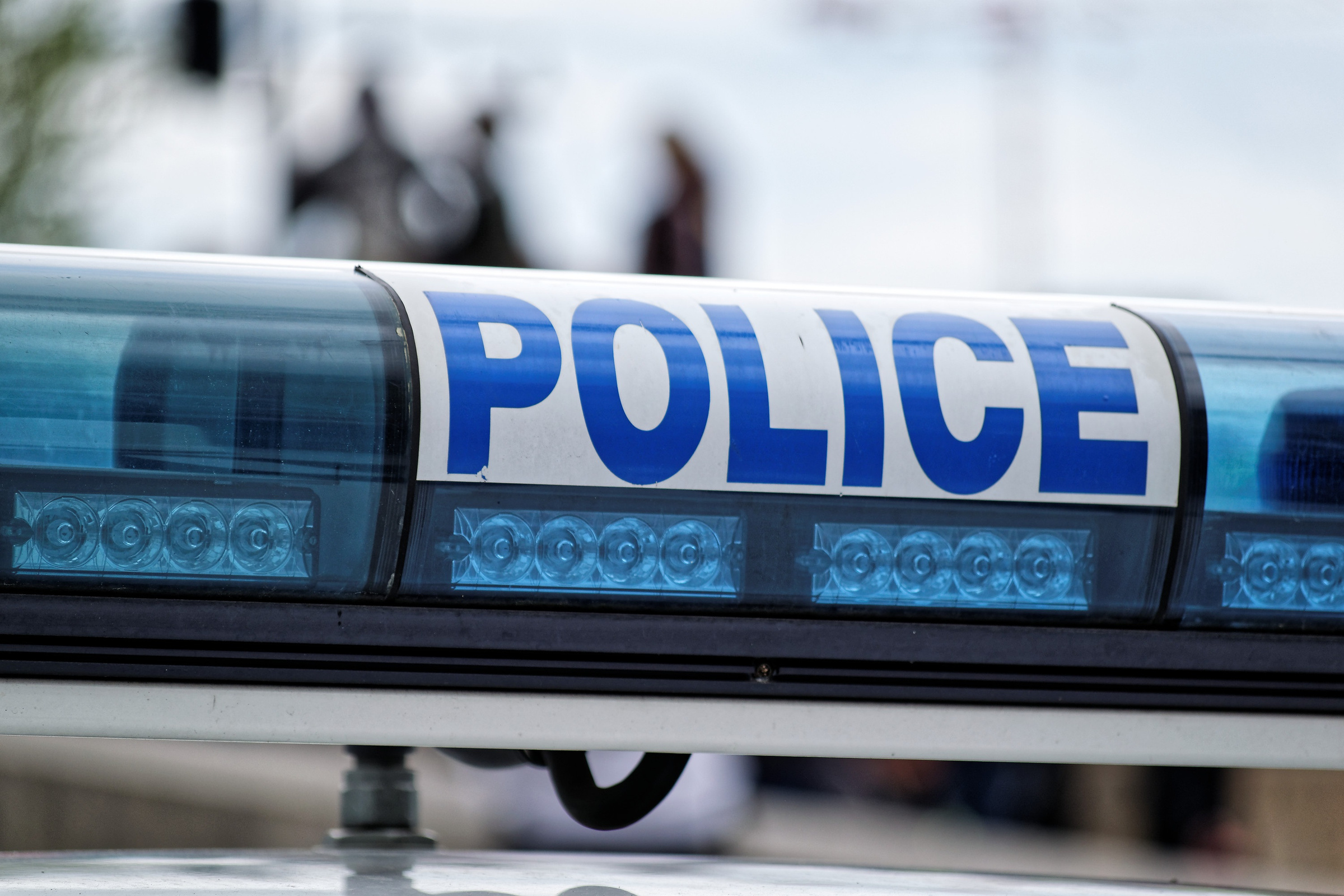 BĄDŹ MĄDRZEJSZY- NIE DAJ SIĘ OSZUSTOM
Profilaktyka i szybkie zapobieganie
Zasada 3 kroków
myśl, rozważ, działaj
DOMENA NIEBEZPIECZNA
DOMENA BEZPIECZNA
DOMENA W POŁOWIE BEZPIECZNA
MYŚL
zastanów się czy strona/wiadomość/post jest napewno domeną legalną. W tym celu sprawdź adres przekierowujący i tak zwaną kłódkę
ROZWAŻ
przemyśl czy aby na pewno warto wchodzić na taką domenę. Rozważ swoje wątpliwości po wcześniejszej weryfikacji
DZIAŁAJ
Jeśli domena jest legalna to możesz się cieszyć z dalszej eksploatacji Internetu. Jeśli domena jest zawirusowana, odpuść i poszukaj innej strony
BĄDŹ PRO!
Oto 10 zasad, które powinien znać każdy Polak
Nie wchodź na podejrzane strony.  Nic tam ciekawego nie ma!
Nie wchodź w podejrzane linki.  Poprowadzą Ciebie do bankructwa!
Ignoruj spam lub inne podobne wiadomości.  Kosz to ich miejsce !
Korzystaj z mocnych i trudnych do odgadnięcia haseł.  To podstawa bezpieczeństwa!
Mile widziane jest włączenie uwierzytelniania dwuetapowego.  Przezorny zawsze ubezpieczony!
Wykup dobry antywirus.  Wirtualny ochroniarz zawsze do usług!
Usuń niepotrzebne konta.  Co za dużo to nie zdrowo!
Nie łącz się z nieznanymi sieciami WIFI lub hotspotami.  Co swoje to najlepsze!
Nie podawaj zbyt dużo informacji o sobie.  Bycie incognito też jest ok!
Edukuj się.  Nauka to do potęgi klucz !
Co w przypadku uzależnienia?
Reaguj i działaj!
Przyczyny uzależnienia: 
Konkretnie nie można określić przyczyn. W większości przypadków osoby chore podają powód ucieczki od problemów
Zespół uzależnienia od Internetu (ZUI)- zespół polegający na niekontrolowanym, wielogodzinnym korzystaniu z sieci Internet, które negatywnie wpływa na samopoczucie w sferze fizycznej i psychicznej.
Skutki uzależnienia:
ból głowy
bezsenność
suche oczy
depresja
niepokój
poczucie osamotnienia
TEST NA UZALEŻNIENIE OD INTERNETU
Internet Addiction Test to nieoficjalny, ale powszechnie stosowany test diagnostyczny polegający na odpowiedzeniu na 8 pytań, które określą stopień zaawansowania uzależnienia. Poniżej jest link do quizu.
https://www.psycom.net/internet-addiction-test-quiz?sg_sessionid=1706916127_65bd791feb2877.11914561&__sgtarget=-1&__sgbrwsrid=6914034422fc6642acf2c5adf8c964e0#sgbody-6871259
Gdzie się udać na terapię?
Przede wszystkim warto porozmawiać  z osobą uzależnioną i zaproponować alternatywną wersję spędzania czasu. Można również udać się do psychologa lub psychiatry w celu odbycia terapii, która pomoże wyjść z uzależnienia.
Ciekawostki
Emotikony mają ponad 30 lat !
Nigdy nie obejrzysz całego Youtube’a. Obejrzenie wszystkich filmów umieszczonych na stronie zajmie Ci 16 lat
Klucze do Internetu, czyli globalne karty resetujące Internet w przypadku globalnego ataku hakerskiego
Tony spamu 
Internet jest wszędzie. Nawet na szczycie Mont Everest
Łączna liczba stron jest szacowana na około 50 miliardów i stale rośnie
Bibliografia
https://www.orange.pl/poradnik/twoj-internet/jak-to-sie-zaczelo-czyli-historia-internetu/
https://www.komputerswiat.pl/artykuly/redakcyjne/10-interesujacych-faktow-o-internecie/sklzvbv
https://pl.m.wikipedia.org/wiki/Internet
https://www.vectra.pl/blog/internet-ciekawostki
https://www.gov.pl/web/baza-wiedzy/15-glownych-cyberzagrozen--raport-enisa#:~:text=Poni%C5%BCej%20przedstawiamy%20pe%C5%82n%C4%85%20list%C4%99%2015%20najwa%C5%BCniejszych%20cyberzagroze%C5%84%3A%201,generowanie%20wzmo%C5%BConego%20ruchu%207%20Kradzie%C5%BC%20to%C5%BCsamo%C5%9Bci%20Wi%C4%99cej%20pozycji
https://zycie.hellozdrowie.pl/uzaleznienie-od-internetu-definicja-objawy-skutki/#skutki-uzaleznienia-od-internetu
https://pl.wikipedia.org/wiki/Deep_web
https://support.mozilla.org/pl/kb/jak-sprawdzic-polaczenie-ze-strona-internetowa-bezpieczne
https://www.gov.pl/web/baza-wiedzy/najpopularniejsze-oszustwa-internetowe--na-co-uwazac-i-jak-ich-uniknac
https://resilia.pl/blog/dark-web-dark-web-darknet-informacje/
https://pl.wikipedia.org/wiki/Dark_web